ПРЕЗЕНТАЦИЯ ПО ТЕМЕ: «СЕМЬЯ»
Подготовила воспитатель  Мягкова Л.И.
Ачинск
2020 г.
МАМА
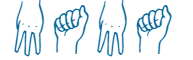 ПАПА
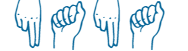 БАБУШКА
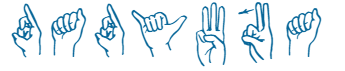 ДЕДУШКА
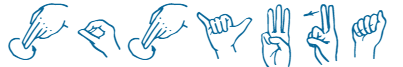 СЕСТРА
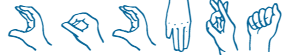 БРАТ
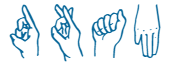 ТЁТЯ
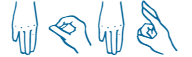 ДЯДЯ
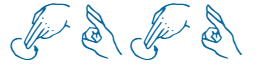 СЕМЬЯ
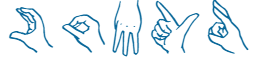